Geometria descrittiva dinamica
Indagine insiemistica sulla doppia proiezione ortogonale di Monge
COMPENETRAZIONE  DI  SOLIDI  A  FACCE
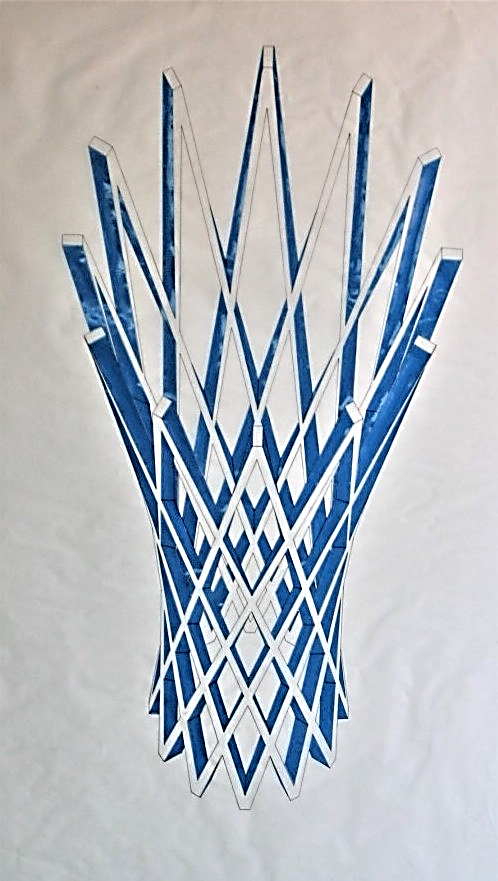 COMPENETRAZIONE  DI  DUE  PRISMI  A BASE  TRIANGOLARE
Il disegno è stato eseguito 
nell’a. s. 1991/92 


da Amicarella Maria
della classe 4A
 
dell’Istituto Statale d’Arte
« G. Mazara » - Sulmona


per la materia 
« Teoria e applicazioni di geometria descrittiva »
 del vecchio ordinamento

Insegnante: Prof. Elio Fragassi
Indice
1- I solidi e gli algoritmi risolutivi
2- Ricerca mediante l’intersezione tra piani
3- Sintesi operazioni e individuazione poliedro risultante
4- Scomposizione delle parti
5- Ricerca mediante l’intersezione tra retta e piano
6- Sintesi e poliedro risultante
7- Ricerca mediante piani di diversa tipologia
Il materiale può essere riprodotto citando la fonte
Autore   Prof. Arch. Elio Fragassi
GEOMETRIA DESCRITTIVA DINAMICA – COMPENETRAZIONE DI SOLIDI A FACCE  (Dati)
Torna a indice
Siano assegnati i prismi a base triangolare come rappresentati nell’immagine sottostante
1. Prisma A, B, C, D, E, F a base triangolare con la faccia A, B, E, F parallela a p1 a quota costante e l’asse obliquo a p2
Trattandosi di solidi a facce, dal punto di vista  geometrico siamo in presenza di facce (porzioni di piani) e spigoli (segmenti di rette)
N’’
L’’
M’’
C’’
D’’
2. Prisma G, H, I, L, M, N con la base triangolare unita a p1 l’asse parallelo a p2 e perpendicolare a p1
F’’
E’’
B’’
A’’
L’operazione per la ricerca del solido di compenetrazione può essere sviluppata utilizzando sia la procedura d’intersezione 
tra piani come dalla seguente formalizzazione


ricercando gli spigoli del solido risultante
lt
H’’
G’’
I’’
B’
D’
º
H’
M’
(a  Ç  b ) ® x Î (a; b)
F’
º
G’
L’
sia la procedura d’intersezione tra retta e piano come dal seguente algoritmo
º
N’
I’
A’
r Î b
passo 1
C’
a Ç b®s
passo 2
r Ç a
ricercando i vertici del solido risultante
passo 3
r Ç s® P
E’
GEOMETRIA DESCRITTIVA DINAMICA – COMPENETRAZIONE DI SOLIDI A FACCE  (1)
Torna a indice
(a Ç  b ) ® x Î (a; b)
Procedura geometrico-descrittiva seguendo la formalizzazione dell’intersezione tra piani
t2a
x’’
Per la faccia H, I, M, N conduciamo il piano a proiettante su p1 a(t1a, t2a)
t2b
N’’
L’’
M’’
Per la faccia A, B, C, D conduciamo il piano b generico b(t1b, t2b) passante per le rette (a, b).
T2b
b’’
C’’
D’’
P’’
Per la ricerca delle tracce utilizziamo il metodo delle rette parallele facendo passare per (AB) la retta a e per (CD) la retta b tale che [(AB) Î a //(CD) Î b]
T2a
a’’
O’’
F’’
E’’
B’’
A’’
lt
H’’
G’’
Essendo a//b//p1 le T1  di queste rette saranno improprie (a’//b’//t1b)
I’’
B’
T1x
a’
D’
T2x
º
H’
Sviluppiamo quindi l’operazione d’intersezione tra i due piani
M’
O’
b’
F’
Segmento (OP) d’intersezione tra i due piani
L’
º
G’
P’
t1b
º
N’
I’
A’
T1x
t1a Ç t1b
x’
C’
Sulla retta x è possibile staccare le proiezioni (O’P’) e (O’’P’’) dello spigolo (OP) del solido risultante dalla compenetrazione dei due solidi
x
a Ç b
x' ; x"
t1a
E’
t2a Ç t2b
T2x
GEOMETRIA DESCRITTIVA DINAMICA – COMPENETRAZIONE DI SOLIDI A FACCE  (2)
Torna a indice
Continuando con le altre facce si ha quanto di seguito
x’’
Per la faccia G, I, L, N conduciamo il piano a proiettante su p1 a(t1a, t2a)
t2b
N’’
L’’
M’’
Per la faccia A, B, C, D conduciamo il piano b generico b(t1b, t2b) passante per le rette (a, b).
T2b
b’’
R’’
C’’
D’’
T2x = t2aÇt2b 
è fuori dell’area del disegno
Per la ricerca delle tracce utilizziamo il metodo delle rette parallele facendo passare per (AB) la retta a e per (CD) la retta b tale che [(AB) Î a //(CD) Î b]
T2a
a’’
Q’’
F’’
B’’
E’’
A’’
lt
Essendo a//b//p1 le T1  di queste saranno improprie (a’//b’//t1b)
H’’
I’’
G’’
B’
Segmento (QR) d’intersezione tra i due piani
a’
Sviluppiamo quindi l’operazione d’intersezione tra i due piani
D’
º
H’
M’
b’
T1x
F’
º
L’
G’
Q’
R’
º
I’
N’
A’
t1b
x’
t1a
T1x
t1a Ç t1b
Sulla retta x è possibile staccare le proiezioni (Q’R’) e (Q’’R’’) dello spigolo (QR) del solido risultante dalla compenetrazione dei due solidi
C’
x
a Ç b
x' ; x"
E’
T2x
t2a Ç t2b
GEOMETRIA DESCRITTIVA DINAMICA – COMPENETRAZIONE DI SOLIDI A FACCE  (3)
Torna a indice
Continuando con le altre facce si ha quanto di seguito
T2x = t2aÇt2b 
è fuori dell’area del disegno
x’’
t2b
t2a
Per la faccia H, I, M, N conduciamo il piano a proiettante su p1 a(t1a, t2a)
N’’
L’’
M’’
Per la faccia C, D, E, F conduciamo il piano b generico b(t1b, t2b) passante per le rette (a, b).
T2b
b’’
P’’
C’’
D’’
Per la ricerca delle tracce utilizziamo il metodo delle rette parallele facendo passare per (EF) la retta a e per (CD) la retta b come già definita tale che
 [(CD) Î b //(EF) Î  a]
S’’
T2a
a’’
F’’
A’’
E’’
B’’
lt
H’’
G’’
I’’
B’
Essendo a//b//p1 le T1  di queste saranno improprie (a’//b’//t1b)
D’
º
M’
H’
Sviluppiamo quindi l’operazione d’intersezione tra i due piani
b’
F’
Segmento (PS) d’intersezione tra i due piani
a’
º
L’
G’
P’
S’
º
N’
I’
A’
T1x
t1a Ç t1b
x’
Sulla retta x è possibile staccare le proiezioni (P’S’) e (P’’S’’) dello spigolo (PS) del solido risultante dalla compenetrazione dei due solidi
T1x
C’
x
a Ç b
x' ; x"
t1b
E’
t1a
t2a Ç t2b
T2x
GEOMETRIA DESCRITTIVA DINAMICA – COMPENETRAZIONE DI SOLIDI A FACCE  (4)
Torna a indice
Continuando con le altre facce si ha quanto di seguito
T2x = t2aÇt2b 
è fuori dell’area del disegno
t2b
x’’
Per la faccia G, I, L, N conduciamo il piano a proiettante su p1 a(t1a, t2a)
N’’
L’’
M’’
Per la faccia C, D, E, F conduciamo il piano b generico b(t1b, t2b) passante per le rette (a, b).
T2b
b’’
R’’
C’’
D’’
Per la ricerca delle tracce utilizziamo il metodo delle rette parallele facendo passare per (EF) la retta a e per (CD) la retta b come già definita tale che
 [(CD) Î b //(EF) Î a]
S’’
T2a
a’’
A’’
E’’
F’’
B’’
lt
I’’
G’’
H’’
Essendo a//b//p1 le T1  di queste saranno improprie (a’//b’//t1b)
B’
D’
º
M’
H’
Sviluppiamo quindi l’operazione d’intersezione tra i due piani
b’
Segmento(RS) d’intersezione tra i due piani
F’
a’
º
L’
G’
S’
R’
N’
º
I’
A’
x’
t1a
T1x
T1x
t1a Ç t1b
C’
Sulla retta x è possibile staccare le proiezioni (R’S’) e (R’’S’’) dello spigolo (RS) del solido risultante dalla compenetrazione dei due solidi
x
a Ç b
x' ; x"
t1b
E’
t2a Ç t2b
T2x
GEOMETRIA DESCRITTIVA DINAMICA – COMPENETRAZIONE DI SOLIDI A FACCE  (5)
Torna a indice
Passiamo, infine alla faccia A, B, E, F parallela a p1
t2a
Scorcio totale della sezione (O,Q,T)
Per il prisma in posizione verticale restano validi i due piani proiettanti su p1
L’’
M’’
N’’
Per il prisma in posizione orizzontale per la faccia A, B, E, F possiamo condurre il piano orizzontale b(t1b, t2b) passante per le rette (a, b) tali che [(AB) Î a //(EF) Î b]
C’’
D’’
T2x
t2b
º
x’’
T2b
a’’
T2a
b’’
T’’
O’’
Q’’
Sviluppando l’algoritmo grafico riportato si ottengono due rette 
x(x’, x’’) orizzontali e complanari
F’’
E’’
B’’
A’’
lt
H’’
G’’
I’’
B’
D’
º
M’
H’
O’
Segmenti (QT) e (OT) d’intersezione tra i due piani
F’
a’
Intersecando le rette x(x’, x’’) con le due rette a e b si ottengono i punti (O, Q, T)
º
L’
G’
Q’
T’
º
I’
N’
Sulle due retta x è possibile staccare le proiezioni (Q’T’) e (Q’’T’’) dello spigolo (QT)
 e le proiezioni (O’T’) e (O’’T’’) dello spigolo (OT)del solido risultante dalla compenetrazione
A’
x’
x’
t1a
b’
T1x
t1a Ç t1b
x’
C’
x
a Ç b
x' ; x"
t1a
E’
t2a Ç t2b
T2x
Segmento (QO) appartenente alla retta a
GEOMETRIA DESCRITTIVA DINAMICA – COMPENETRAZIONE DI SOLIDI A FACCE  (6)
Torna a indice
x’’
x’’
Riunendo in una unica immagine le operazioni geometriche sviluppate con l’algoritmo d’intersezione tra piani, delle videate precedenti, si ottiene la seguente immagine
x’’
x’’
N’’
L’’
M’’
R’’
P’’
C’’
D’’
Vengono così individuati tutti i vertici (O, P, Q, R, S, T) dei segmenti appartenenti alle rette d’intersezione tra i piani delle facce dei due solidi - quindi gli spigoli- del poliedro risultante dalla compenetrazione dei due solidi
S’’
x’’
Q’’
T’’
O’’
F’’
E’’
B’’
A’’
lt
H’’
G’’
I’’
B’
D’
º
H’
M’
O’
F’
Eliminate le rette contenenti gli spigoli resta evidenziato il solido di sezione
P’
º
G’
L’
º
Q’
T’
S’
R’
º
N’
I’
A’
x’
x’
Se facciamo scorrere la sezione risultante possiamo isolare il solido poliedrico risultante dalla compenetrazione
x’
C’
E’
GEOMETRIA DESCRITTIVA DINAMICA – COMPENETRAZIONE DI SOLIDI A FACCE  (7)
Torna a indice
Completate tutte le operazioni la composizione dei due prismi si presenta come nell’immagine
Se immaginiamo di eliminare il prisma di colore blu abbiamo l’immagine del prisma rosso nella sua completezza e l’immagine del solido di compenetrazione
Se immaginiamo di eliminare anche il prisma di colore rosso resta solamente l’immagine del poliedro risultante dalla compenetrazione
lt
Eliminati sia il prisma di colore rosso che quello di colore blu  restano solamente le proiezioni del poliedro risultante dalla compenetrazione tra i due solidi
GEOMETRIA DESCRITTIVA DINAMICA – COMPENETRAZIONE DI SOLIDI A FACCE  (8)
Torna a indice
Questa è l’immagine sintetica della rappresentazione dei due solidi dopo averne ricercato e definito la compenetrazione
lt
GEOMETRIA DESCRITTIVA DINAMICA – COMPENETRAZIONE DI SOLIDI A FACCE  (9)
Torna a indice
Torna a indice
t2g
t2a
t2b
Se prendiamo in considerazione gli spigoli dei solidi, che sono segmenti di rette, si può ricercare la compenetrazione dei solidi applicando il seguente algoritmo grafico
N’’
M’’
L’’
s’’
s’’
dove r sono le rette che contengono gli spigoli del solido
b’’
P’’
D’’
T2b
C’’
T2a
a’’
O’’
F’’
E’’
B’’
A’’
Assumiamo come piano a la faccia (H, I, M, N)
lt
I’’
H’’
G’’
Ît1b;T2aÎt2b
Ît1g;T2bÎt2g
B’
Iniziamo con lo spigolo (AB) Î a(a’; a’’)
aÎb
passo 1
T1s;      ; s’, s’’
T1s;      ; s’, s’’
D’
º
H’
M’
passo 2
aÇb®s
º
s’
T1s
º
O’
F’
¥
¥
passo 3
aÇs®O
O’; O’’
T1a
T1b
º
s’
º
º
L’
G’
¥
T1s
¥
P’
T1a
T1b
T2s
T2s
¥
¥
¥
¥
T2s
T2s
Passiamo allo spigolo (CD) Î b(b’; b’’)
º
N’
I’
A’
bÎg
passo 1
r Î b
passo 1
º
a’
t1b
passo 2
C’
aÇg®s
a Ç b®s
passo 2
r Ç a
º
t1g
b’
passo 3
bÇs®P
P’; P’’
t1a
passo 3
r Ç s® P
E’
GEOMETRIA DESCRITTIVA DINAMICA – COMPENETRAZIONE DI SOLIDI A FACCE  (10)
Torna a indice
º
¥
T2s
Assumiamo come piano a la faccia (G, I, L, N)
t2e
t2f
s’’
c’’
s’’
s’’
º
Passiamo allo spigolo (AB) Î a(a’; a’’)
t2d
N’’
L’’
M’’
aÎd
passo 1
b’’
passo 2
aÇd®s
R’’
T2b
D’’
C’’
passo 3
aÇs®Q
Q’; Q’’
d’’
S’’
T2d
e’’
T2a
a’’
Q’’
T2e
Passiamo allo spigolo (CD) Î b(b’; b’’)
T’’
F’’
B’’
E’’
A’’
bÎe
passo 1
lt
I’’
H’’
G’’
Ît1d;T2aÎt2d
Ît1e;T2bÎt2e
Ît1f;T2cÎt2f
passo 2
aÇe®s
B’
T1s;      ; s’, s’’
T1s;      ; s’, s’’
T1s;      ; s’, s’’
passo 3
bÇs®R
R’; R’’
D’
t1f
º
M’
H’
Passiamo, infine, allo spigolo (IN) Î c(c’; c’’) conducendo per esso il piano proiettante f
Il piano f passando per lo spigolo (I,N) identifica sulla faccia (C,D,E,F) la retta d(     ;T2d;d’;d’’) e sulla faccia (A,B,E,F) la retta e(     ;T2e;e’;e’’)
¥
F’
¥
¥
T1a
T1b
T1c
T1s
s’
º
º
Q’
º
e’
d’
L’
º
G’
¥
¥
¥
T1e
T1a
¥
T1b
T1d
T1d
T2s
T2s
T2s
¥
¥
¥
cÎf
passo 1
s’
º
T1s
º
R’
¥
¥
¥
¥
T2s
T2s
T2c
c’
º
s’
º
º
T1c
T1s
º
S’
T’
º
º
º
I’
N’
A’
passo 2
aÇ(fÌd)®s
t1a
passo 3
cÇd®S
S’; S’’
C’
º
a’
t1d
t1e
º
b’
E’
¥
º
T1e
GEOMETRIA DESCRITTIVA DINAMICA – COMPENETRAZIONE DI SOLIDI A FACCE  (11)
Torna a indice
Collegando tra loro i punti così individuati si ottiene il solido poliedrico risultante dalla compenetrazione tra i due prismi
N’’
L’’
M’’
Se immaginiamo di far scorrere e isolare il poliedro della compenetrazione otteniamo la sua immagine secondo le leggi della doppia proiezione di Monge
P’’
R’’
C’’
D’’
S’’
O’’
Q’’
T’’
F’’
A’’
E’’
B’’
Si dimostra, in questo modo, che si ottiene il medesimo risultato indipendentemente dall’uso dei differenti algoritmi grafici
lt
H’’
G’’
I’’
B’
D’
º
H’
M’
Si precisa, infine che in alcuni casi, stante la geometria degli elementi in gioco, è necessario integrare i due procedimenti
O’
F’
P’
L’
º
G’
Q’
T’
S’
º
R’
º
N’
I’
A’
Nello sviluppo dell’algoritmo (rÇa) si sono fatte appartenere le rette degli spigoli a piani proiettanti per una semplice economicità grafica. Nella pagina seguente si dimostra come sia possibile utilizzare un qualsiasi piano ottenendo il medesimo risultato
C’
E’
GEOMETRIA DESCRITTIVA DINAMICA – COMPENETRAZIONE DI SOLIDI A FACCE  (12)
Torna a indice
t2b1
t2a
E’ solo il caso di accennare che nello sviluppo del passo 1 dell’algoritmo si è scelto, come piano ausiliario, la tipologia proiettante solo per chiarezza ed economia grafica.
s2’’
T2s1
N’’
L’’
M’’
C’’
D’’
t2b2
s1’’
Poiché per una retta passano infiniti piani poteva scegliersi qualsiasi altro piano b come si dimostra in questo esempio per la ricerca, ad esempio, del punto O(O’; O’’)
O’’
T2a
a’’
T1s2
F’’
E’’
B’’
A’’
T2s2
lt
H’’
G’’
I’’
Facciamo appartenere la retta a dello spigolo (AB) al piano b1 definendo le tracce  (t1b1; t2b1) di un piano generico
B’
s1’
s2’
t1b2
D’
º
H’
M’
Determiniamo le tracce (T1s1=t1aÇt1b1) e (T2s1= t2aÇt2b1)
O’
Un ulteriore controllo si può fare sviluppando i tre passaggi dell’algoritmo grafico tra la retta a e il piano generico b2
Dalla definizione della retta s1(s1’;s1’’) si nota che (a’’Çs1’’) genera O’’ e, in proiezione, O’
T1s1
L’
º
G’
¥
T1a
Immaginando che sia (aÎb2) si avrà  quanto di seguito
º
I’
N’
A’
r Î b
passo 1
(T1s1=t1aÇt1b2) e (T2s1=t2aÇt2b2)
a’
C’
Dalla definizione della retta s2(s2’;s2’’) si nota che (a’’Çs2’’) genera O’’ e, in proiezione, O’
Si dimostra che variando il tipo di piano si ottiene lo stesso risultato
a Ç b®s
passo 2
r Ç a
t1a
t1b1
passo 3
r Ç s® P
E’
Per maggiore completezza ed approfondimento degli argomenti si può consultare il seguente sito

https://www.eliofragassi.it/
Torna a indice